Задания ЕГЭ вопрос № 5
Кодирование и декодирование информации неравномерным кодом. Анализ неравномерных кодов
Львова Е.В., учитель информатики МОУ СШ № 117 
Красноармейского района Волгограда
Группы заданий
Закодировать сообщения приведенным кодом
Определить кодовое слово буквы
Сократить длину кода
Определить наименьшую длину кода
Декодировать сообщения
1. Закодировать сообщение приведенным кодом
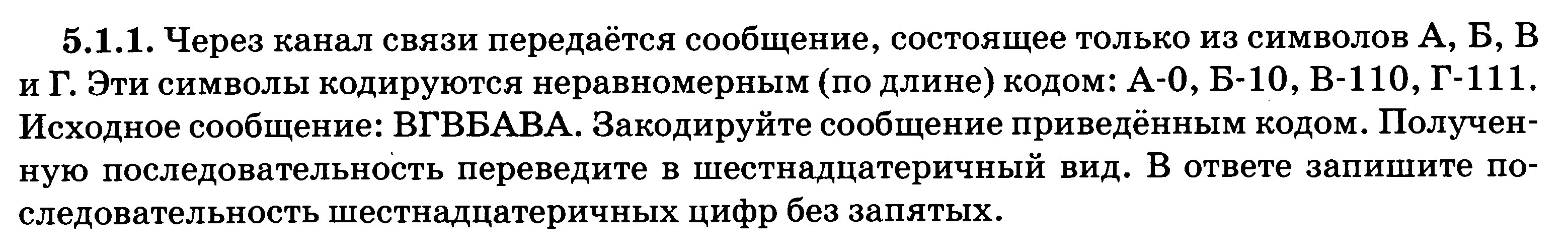 Решение:
1) Составляем двоичный код:
В        Г      В      Б   А    В    А
  111  110  10  0  110  0
2) Делим код на тетрады (четверки) справа налево:
 1111   0100    1100
3) Заменяем каждую четверку шестнадцатеричным числом:
1101=8+4+1=13 (D)
1111=8+4+2+1=15 (F)
0100 = 0+4+0+0=4
1100 = 8+4+0+0=12 (C) 
Ответ: DF4C
2. Каким кодовым словом должна кодироваться буква.
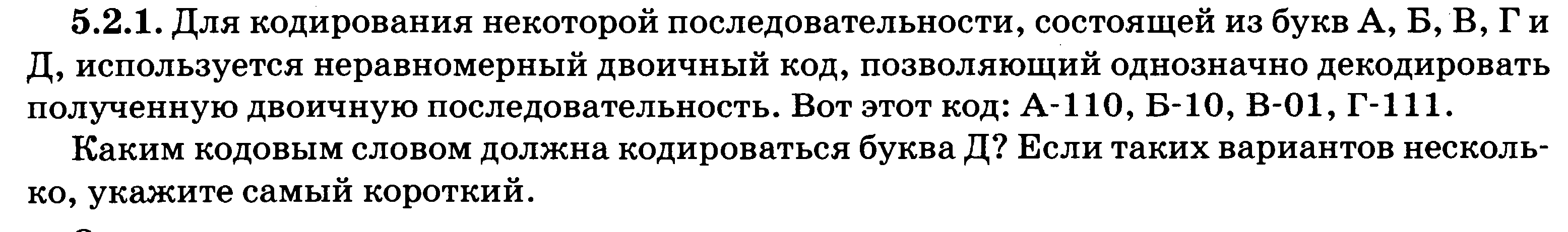 Решение:
Составляем двоичное дерево:
Расставляем буквы:
Определяем кодовое слово:
Открыта ветка с 000 и 111, 0 взять нельзя, так как В -01, значит берем 00 – Д
Ответ: 00
0                           1
             0           1  В   Б   0              1
        0       1     0    1      0    1        0    1
                                                       А
3. Сократить длину кода
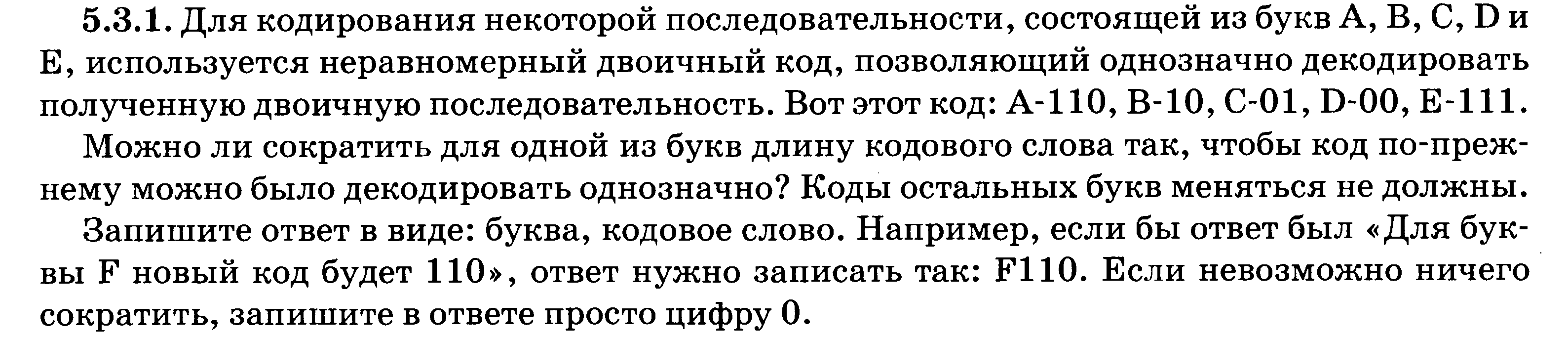 Решение:
Составляем двоичное дерево:
Расставляем буквы:
Анализируем код:
ветка с 0 несократима, 
ветка с 1: 10 –нельзя, так как останется 1, следующие начинаются с 1, 110 – нельзя, так как следующая начинается с 11
Ответ: 0
0   Д                        1
             0           1  С   В   0              1
        0       1     0    1      0    1        0    1
                                                       А     Е
4. Наименьшая длина кодов
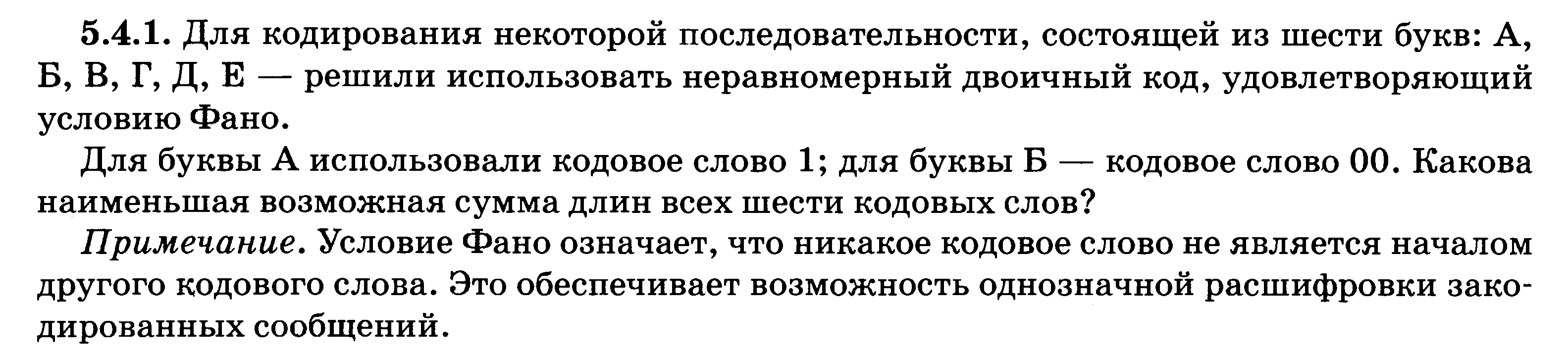 Решение:
Составляем двоичное дерево:
Расставляем буквы по данным кодам:
Рассуждаем:
на ветке 00 и 1 больше букв быть не может;
остаются варианты: 010 и 011, надо еще два кода;
добавляем ветки: 0100, 0101, 0110,0111
4) Складываем длины кодов
0                           1 А
        Б   0            1              0              1
        0       1    0       1      0    1        0    1
0   1   0   1
                     В     Г   Д   Е
1    00     0100   0101   0111  0111
Ответ: 16
5. Декодировать сообщение
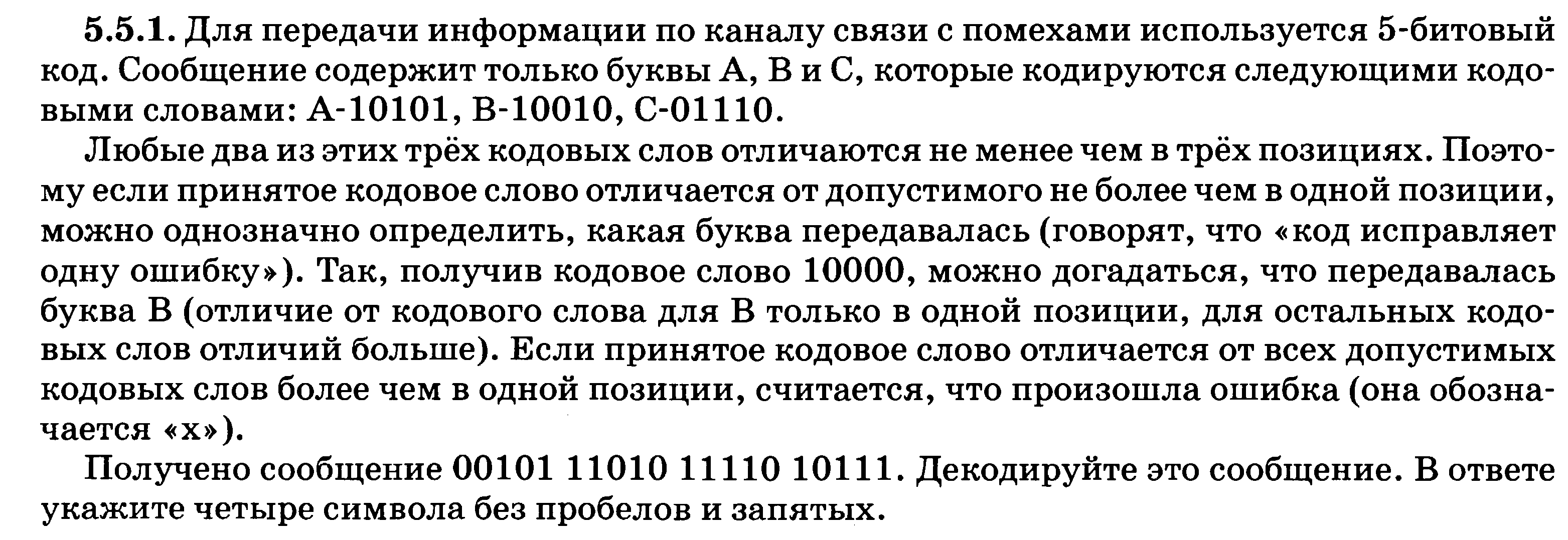 Решение:
00101  - отличается в одной позиции от кода А
11010 -  отличается в одной позиции от кода В
11110 - отличается в одной позиции от кода С
10111 - отличается в одной позиции от кода А

Ответ: АВСА